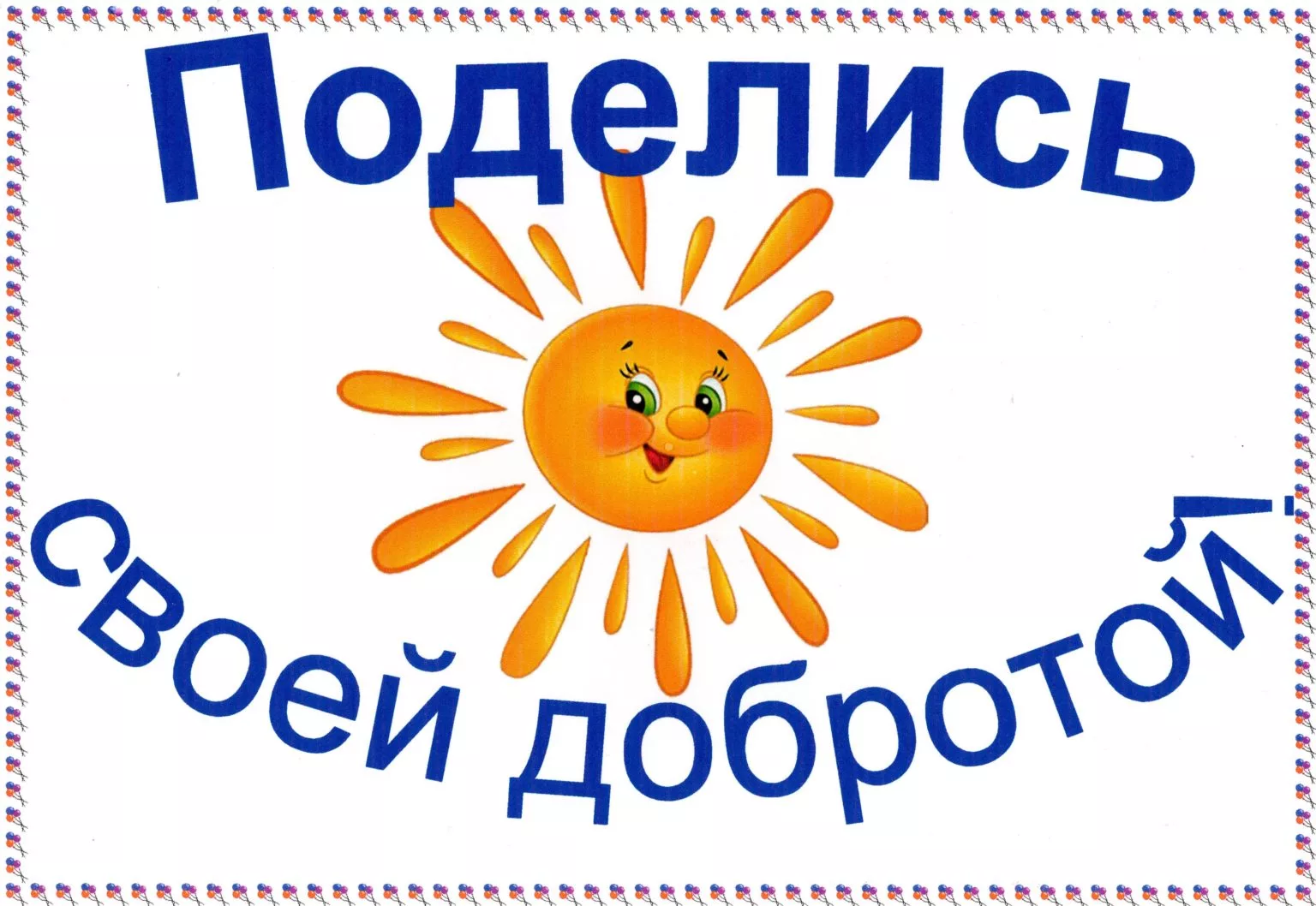 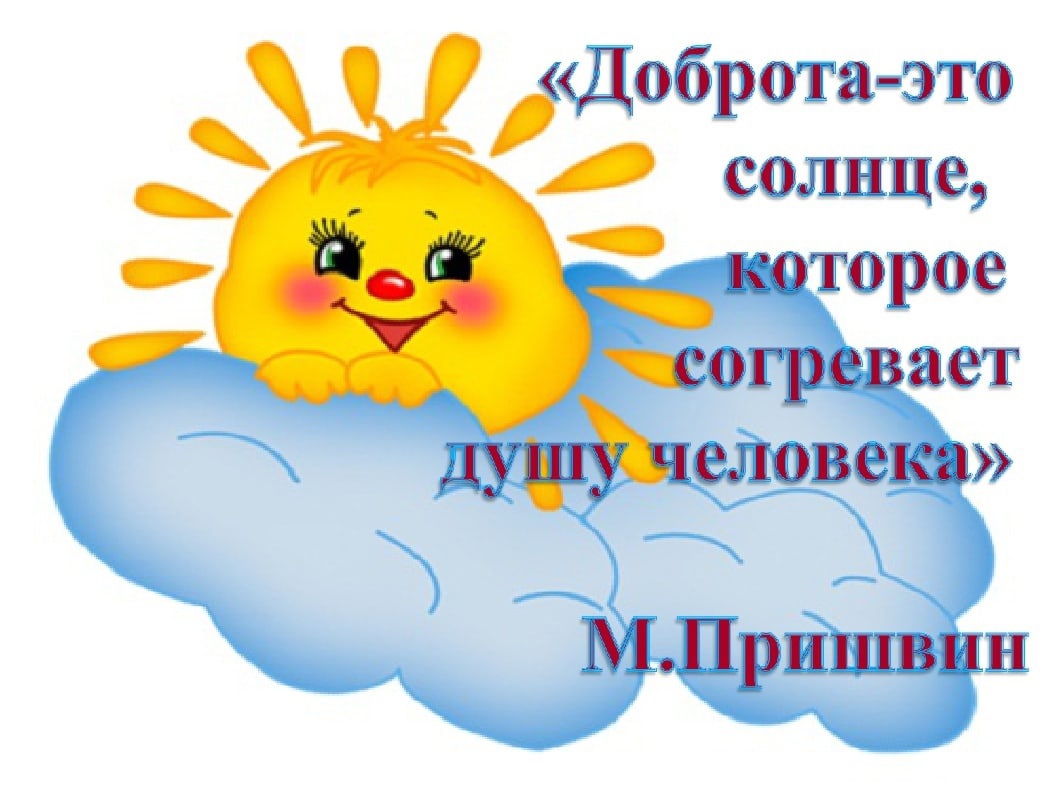 Актуальность:
В последние годы много говорят о кризисе нравственности и без духовности. Этот кризис проявляется, прежде всего, в доминировании материальных ценностей над духовными и из нашей жизни исчезают такие понятия, как доброта, отзывчивость, великодушие, взаимопомощь, дружба. В обществе отмечается общий рост социальной напряженности иагрессии, а это отражается на детях и проявляется в детской агрессивности и враждебности. Поэтому формирование первоначальных представлений о нравственных чувствах и эмоциях представляется на сегодняшний момент очень актуальным.
ЦЕЛЬ:
воспитание у детей положительных качеств характера, способствовать сплочению коллектива , мотивировать детей на совершение добрых поступков, добрых дел во благо других людей.
ЗАДАЧИ:
1.Углублять представление детей о доброте, как о ценном, неотъемлемом качестве человека.2.Формирование у детей положительного отношения ко всем людям.3.Поощрять стремление детей совершать добрые поступки.4. Познакомиться с художественной литературой, пословицами и поговорками о доброте.5. формировать самооценку своих поступков, учить доброжелательно оценивать поступки других людей.6. воспитывать чувство доброты и уважения к окружающим людям, воспитывать нравственные качества: доброту, уважение, милосердие.7. уточнять знания детей об этикете, закреплять правила вежливого общения.8. Бережное отношение к природе, желание оказать помощь братьям нашим младшим.
Ожидаемый результат:
-Дети имеют четкое представление о доброте, добрых поступках.   -Дети знают стихи, пословицы о доброте,      мирилки. Они стали охотнее их применять в совместной деятельности. Обогатился словарный запас по данной теме.   -Дети стали бережнее относится к живому миру природы.   -У детей сформировано заботливое отношение к членам своей семьи, оказывают посильную помощь.   -У детей повысилась способность договариваться между собой, оказывать друг другу поддержку.   -У родителей повысился интерес к жизни группы.
Участники проекта:Дети старшей группы, воспитатели: Руководитель проекта:Сурова Полина Михайловна, воспитатель.Продолжительность проекта:2 недели.
Этапы реализации проекта:
I ЭТАП. Подготовительный:1.Сбор литературы о добре: стихи, рассказы, загадки, пословицы, поговорки, мирилки.2.Подбор картин, фотографий, иллюстраций.3.Работа с родителями.4.Разработка занятий, определение тематики бесед.5.Подбор музыкального репертуара.6.Изготовление пособий, дидактических игр.7.Подборка материалов для бесед.
II этап. РЕАЛИЗАЦИЯ ПРОЕКТА:
Социально-личностное развитие:-дидактическая игра «Что такое хорошо и что такое плохо», «Оцени поступок»; -сюжетно-ролевые игры: «Больница», «Пожарные», «Спасатели»; игровая ситуация «Утешаем куклу», «Помогаем другу в беде», «Ищем ласковые слова»;-словесная игра «Что доброго делают люди этой профессии», «Добрые и вежливые слова».
Книжкина больница
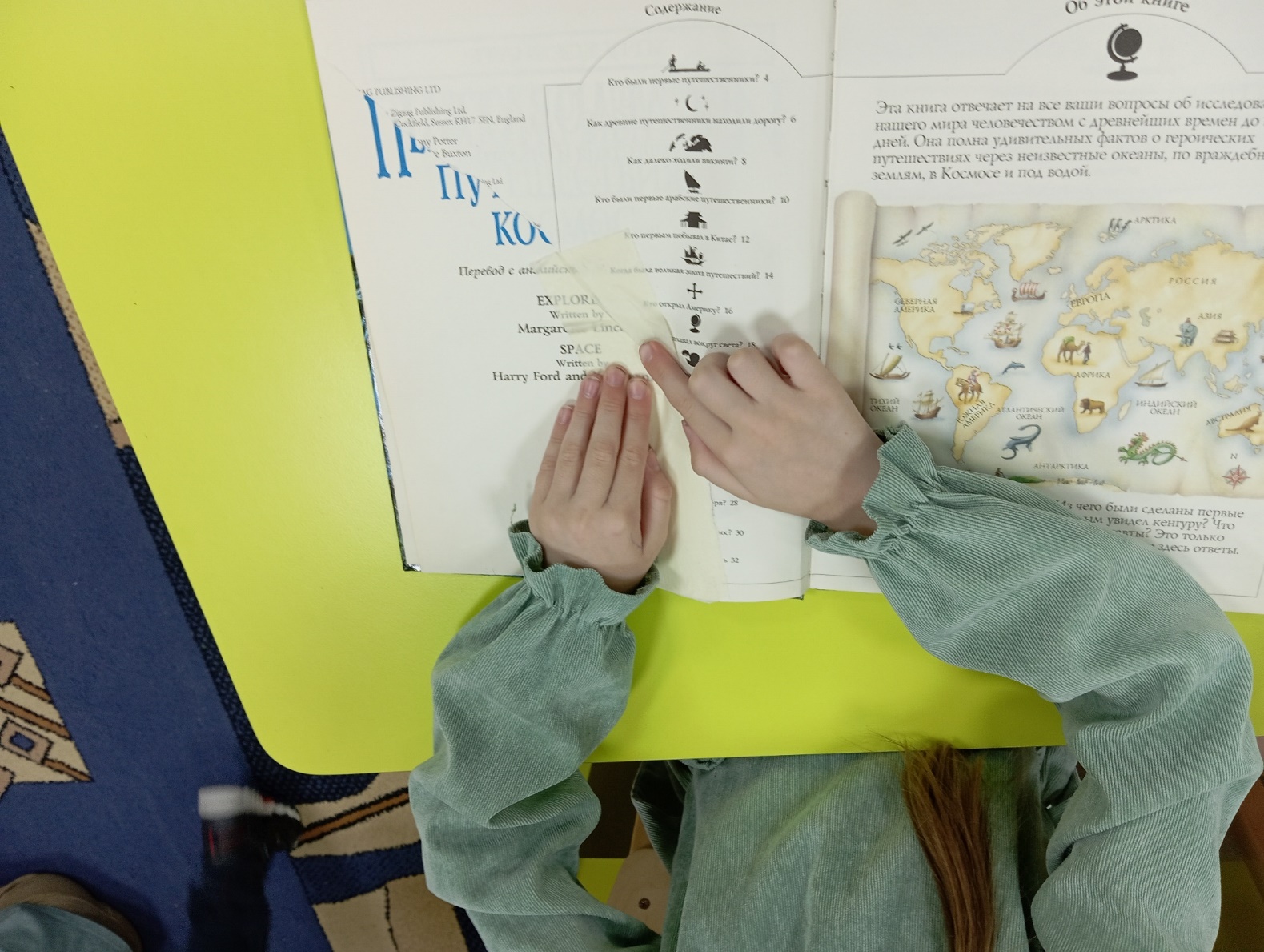 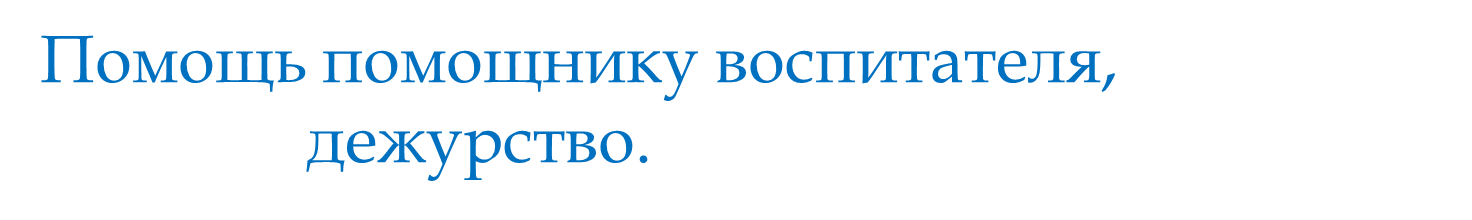 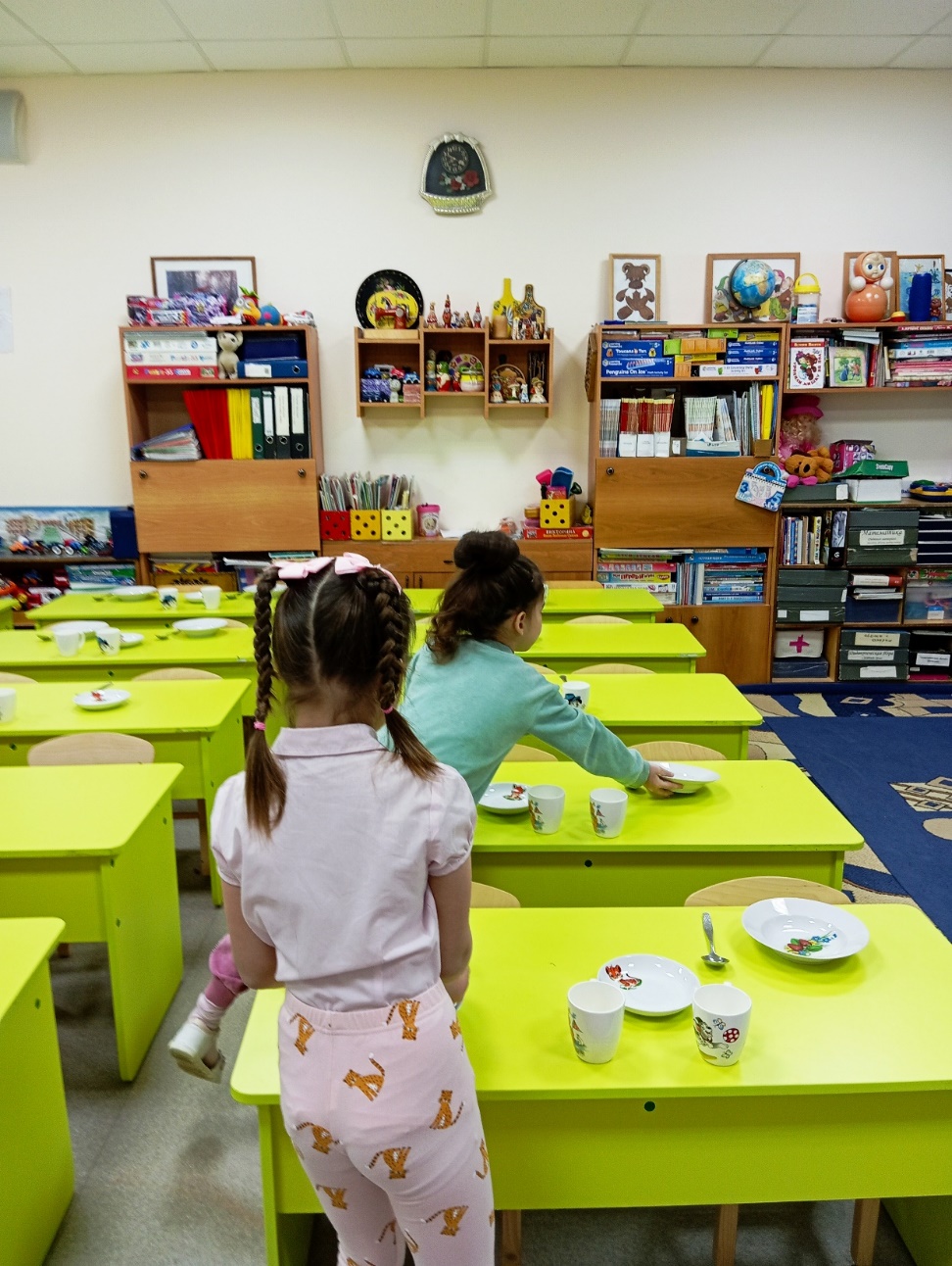 Познавательно-речевое развитие:Беседа «Что такое доброта?», «О добрых поступках и делах», «Как мы можем позаботиться о старших». Рассказ воспитателя «Как отличить плохой поступок от хорошего?»Разучивание пословиц о добре.Ситуативный разговор «Мои хорошие поступки».Ситуативный разговор «Мы - защитники малышей».Речевая ситуация «Помощь котенку».Беседа «Природа добрая и злая».
Беседа «Что такое доброта». Обсуждение ситуации, как и кому  можно помочь в трудную минуту.
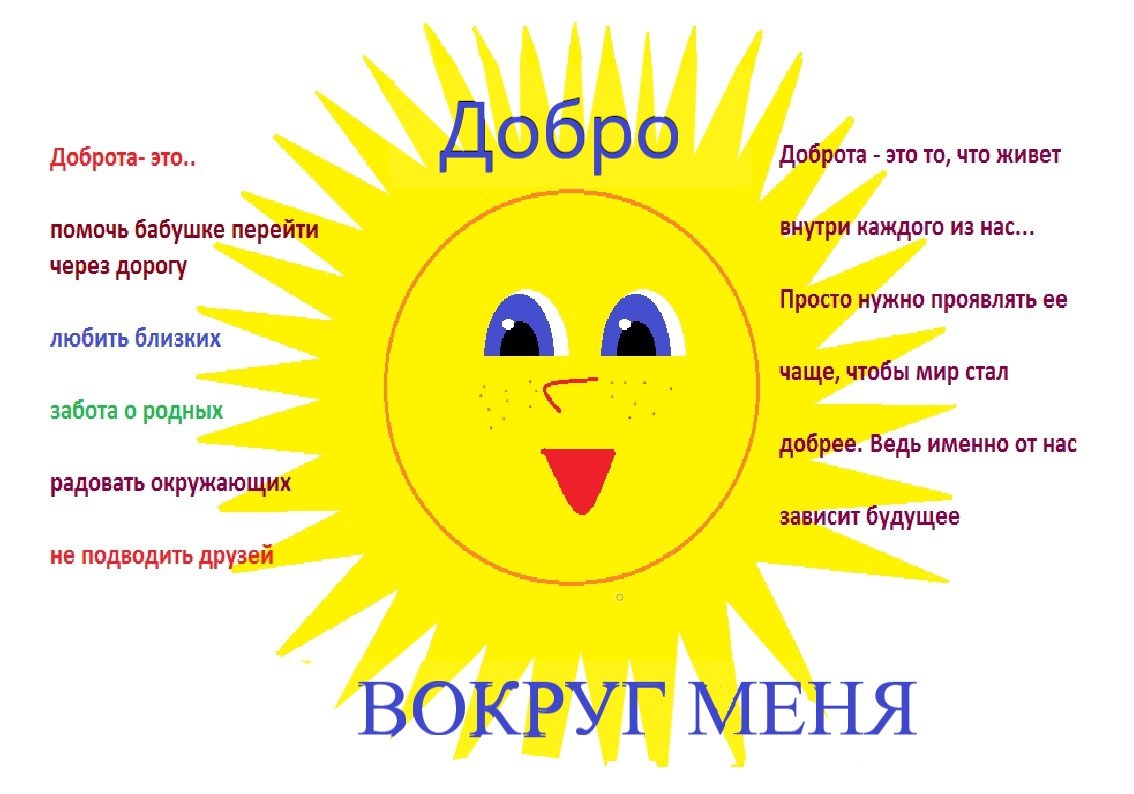 Чтение художественной литературы:-Сказки: «Золушка», «Снежная королева», «Три сына», «Два жадных медвежонка», «Доброе утро», «Самые добрые сказки». -В.Маяковский «Что такое хорошо и, что такое плохо?»-А.Барто «Вовка – добрая душа»-Е.Благинина «Подарок»-А.Кузнецова «Подружки»-С.Маршак «Ежели вы вежливы».-Разучивание стихотворений о доброте.Просмотр мультфильмов о доброте и добрых поступках: «Кот Леопольд», «Крошка енот», «Как ослик счастье искал», «Лунтик» и др.
Работа с альбомом: «Правила поведения        дошкольников».Рассматривание иллюстраций с изображением     добрых и злых героев.Работа с тематическим альбомом «Наши эмоции».
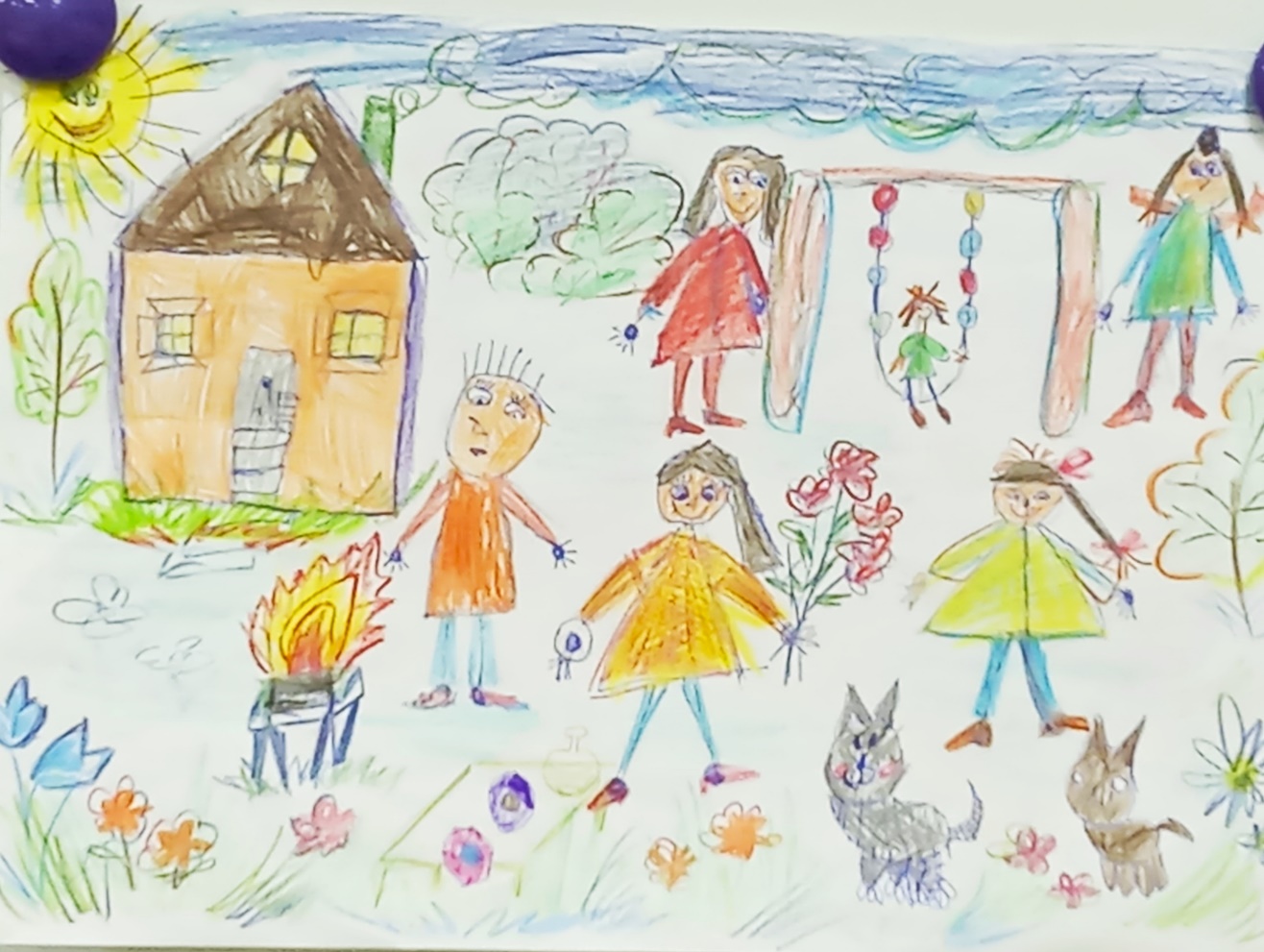 Художественно-
эстетическое развитие.
Аппликация: «Красота вокруг нас».
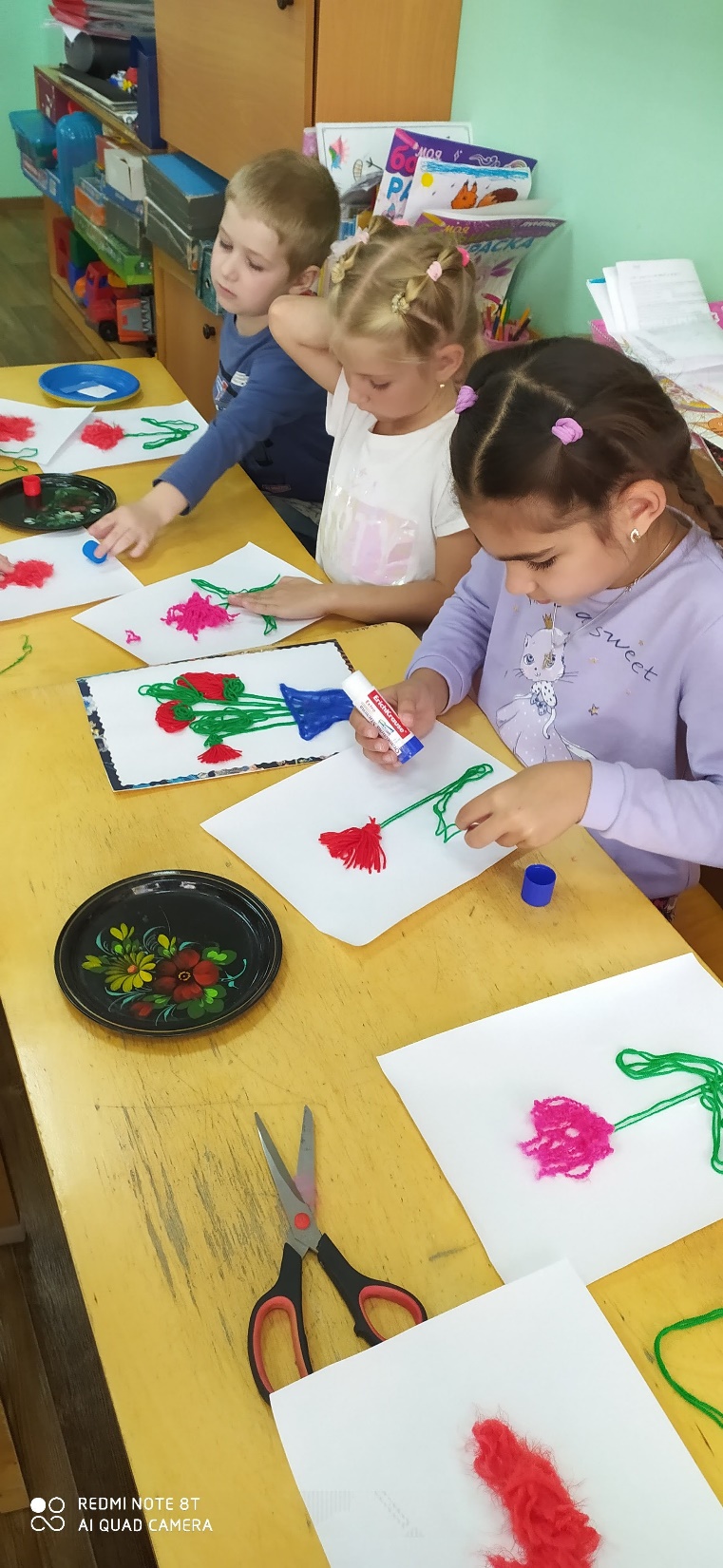 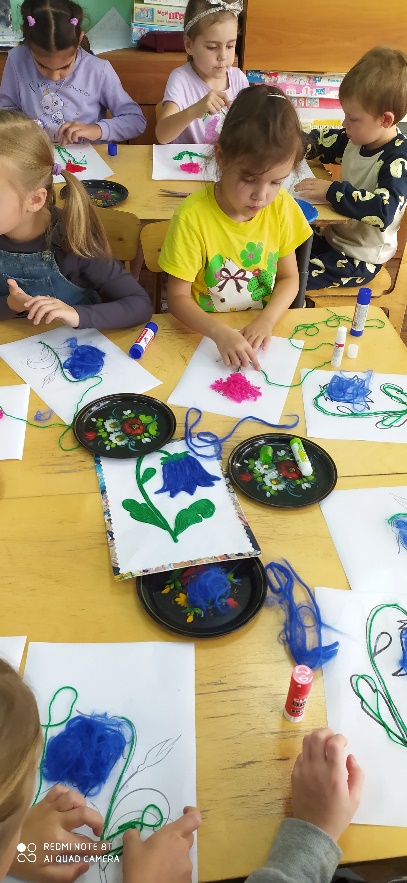 Аппликация: «Цветок доброты».(коллективная работа)
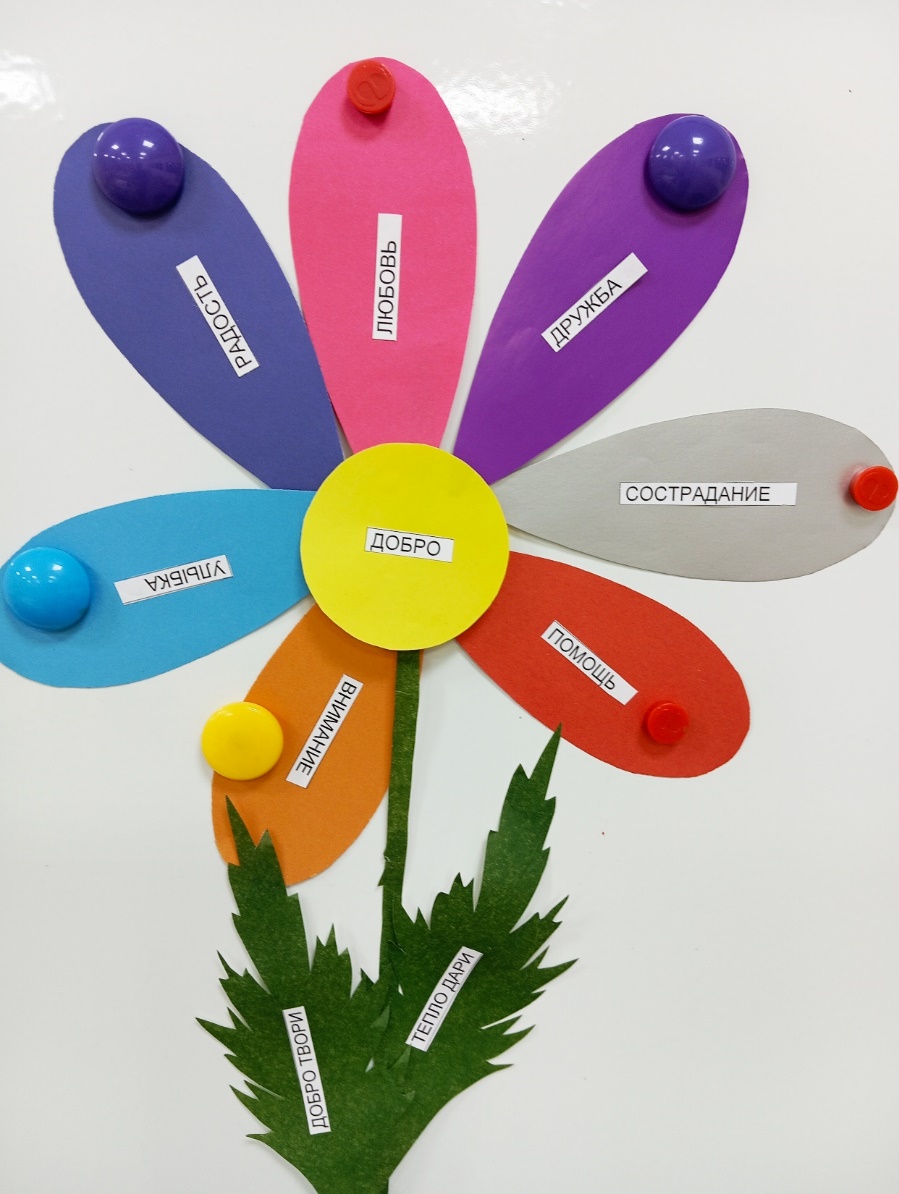 Аппликация: «Подарок другу».
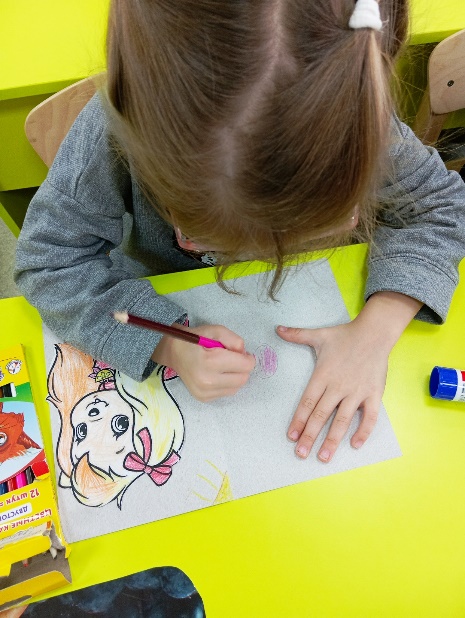 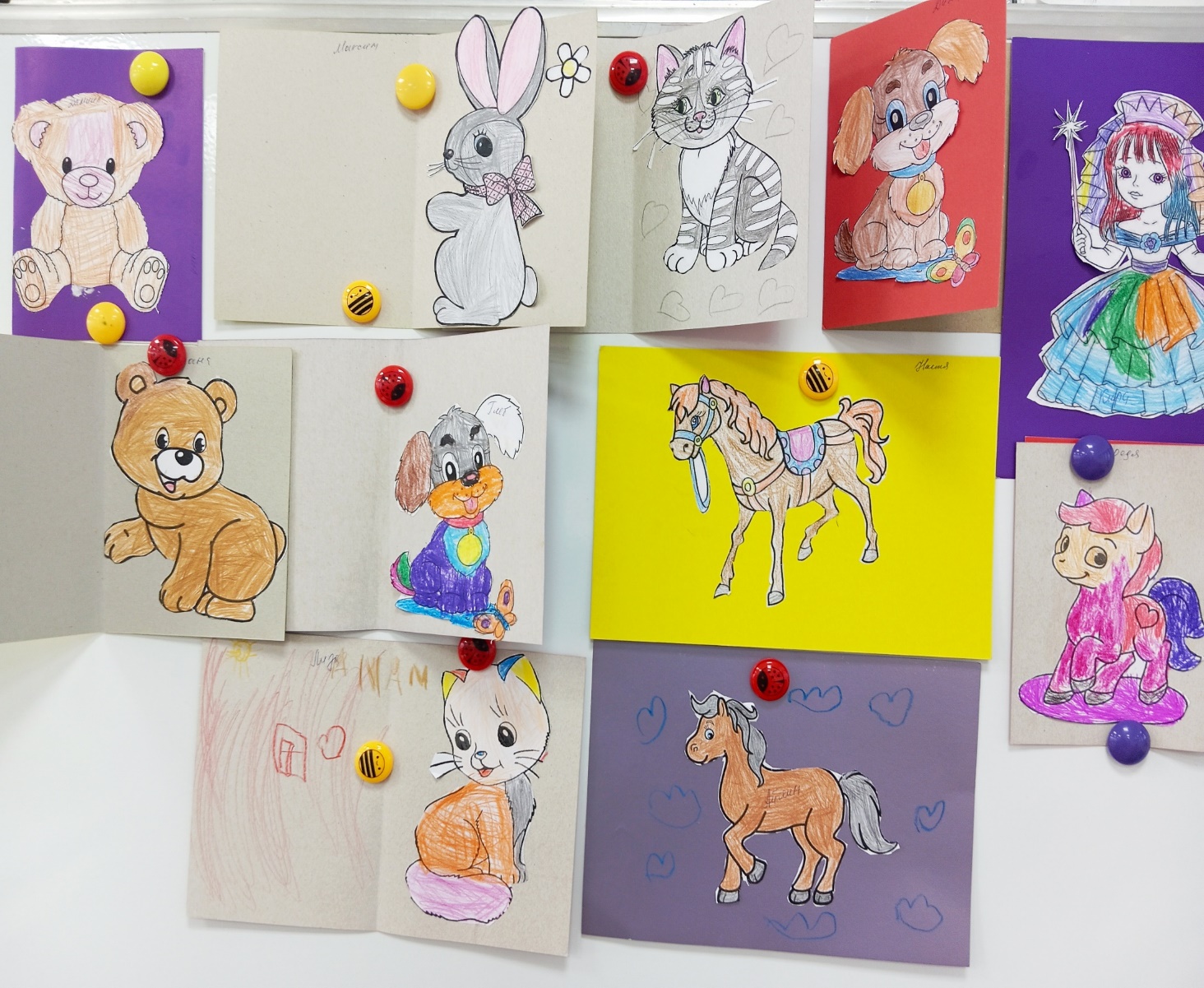 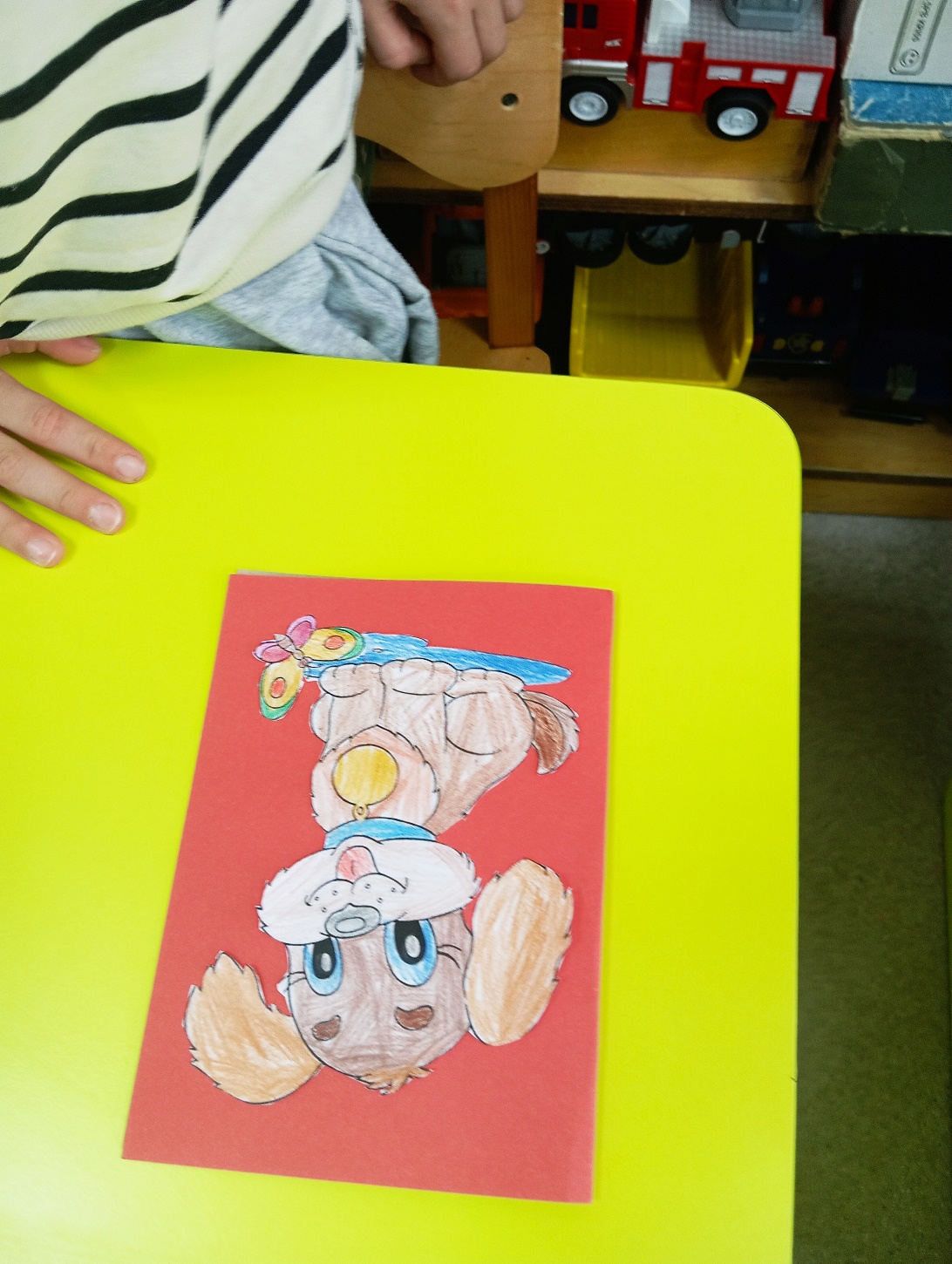 Прослушивание песен:«Дорогою добра», «Доброта» (из мультфильма про Фунтика), Барбарики «Доброта», «Ярко солнце светит» ( Кот Леопольд), «Улыбка», «Если добрый ты».Слушанье звуков природы.
Конструирование:    «Домик для животных».
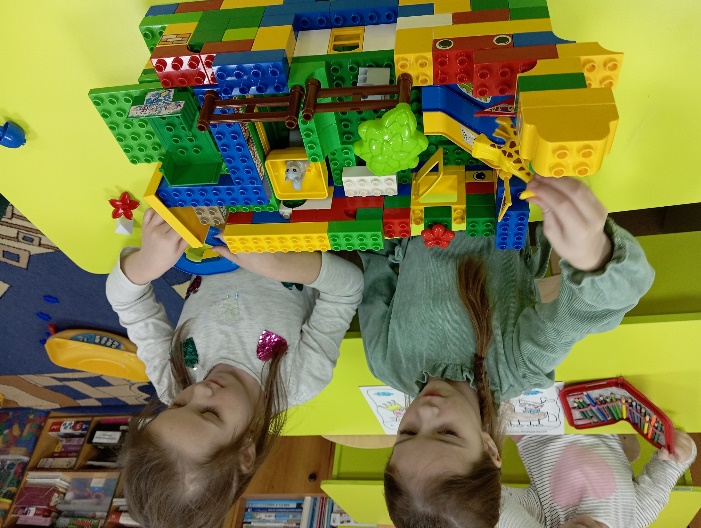 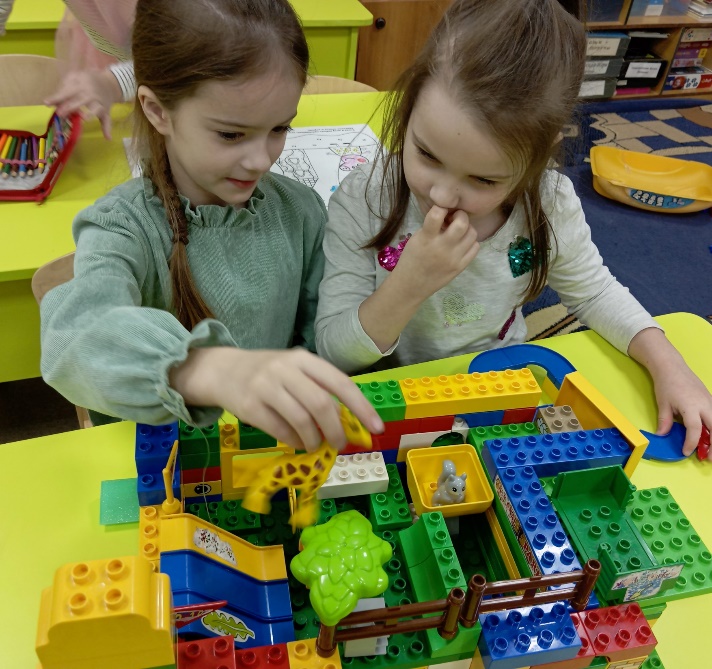 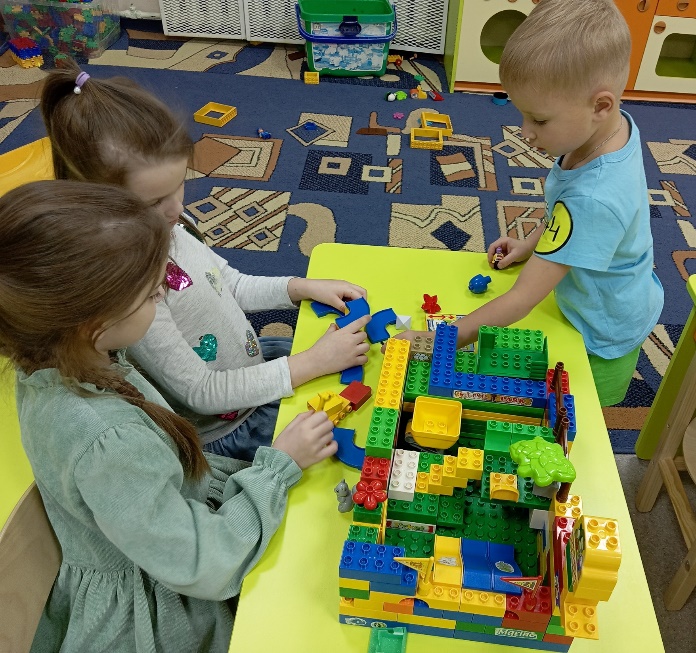 Физическое развитие.
Комплекс упражнений «Тропинка доброты»
П. И. «Весёлые старты», 
«Ловишки».
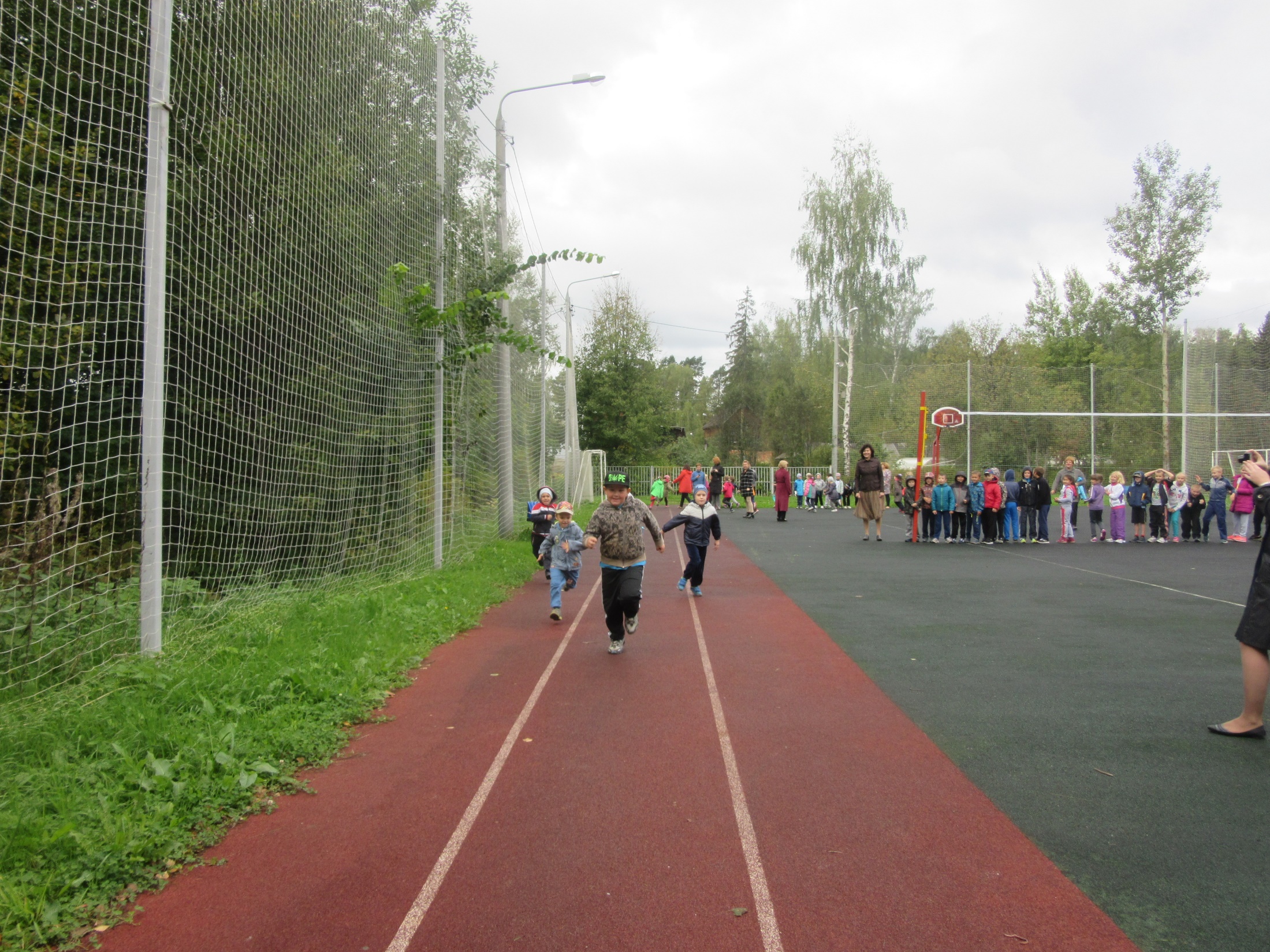 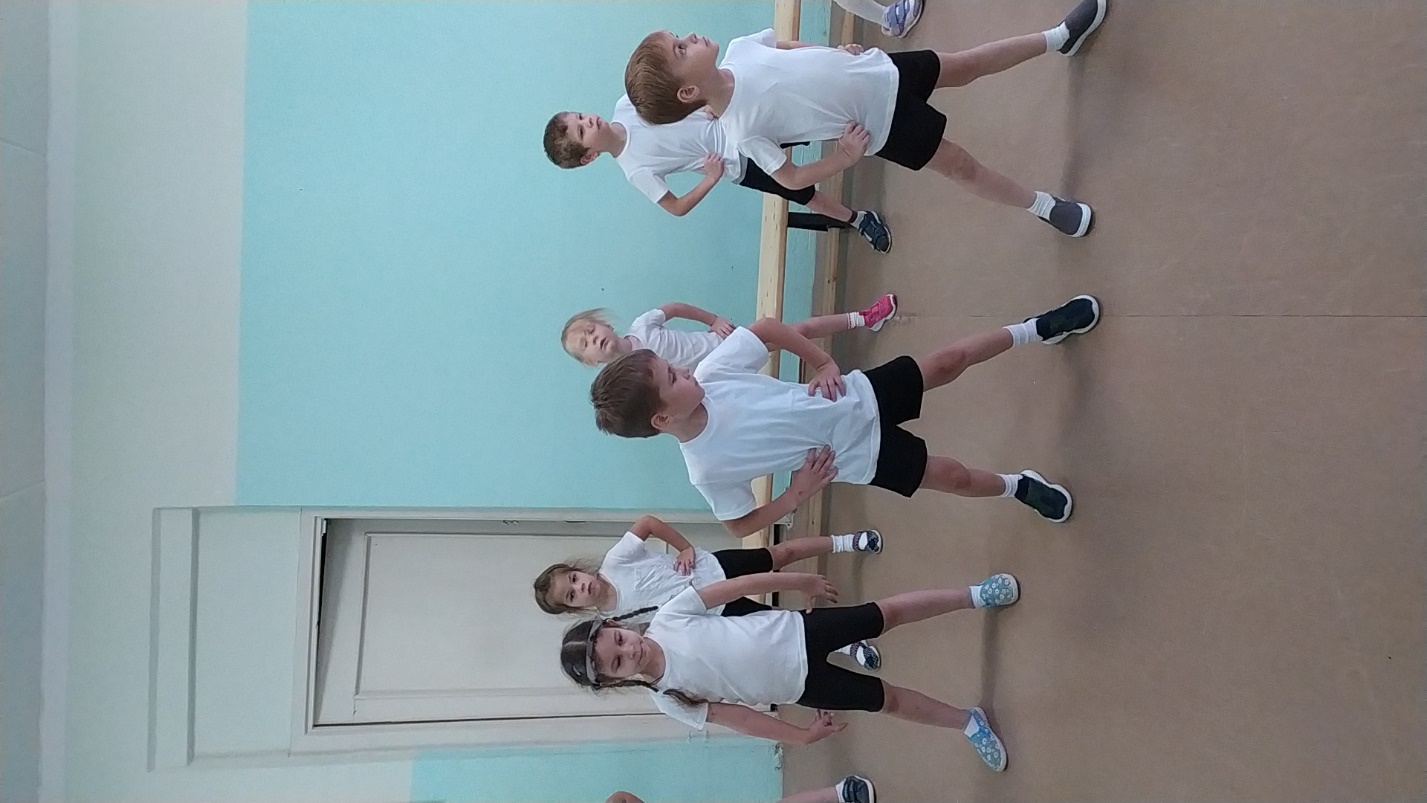 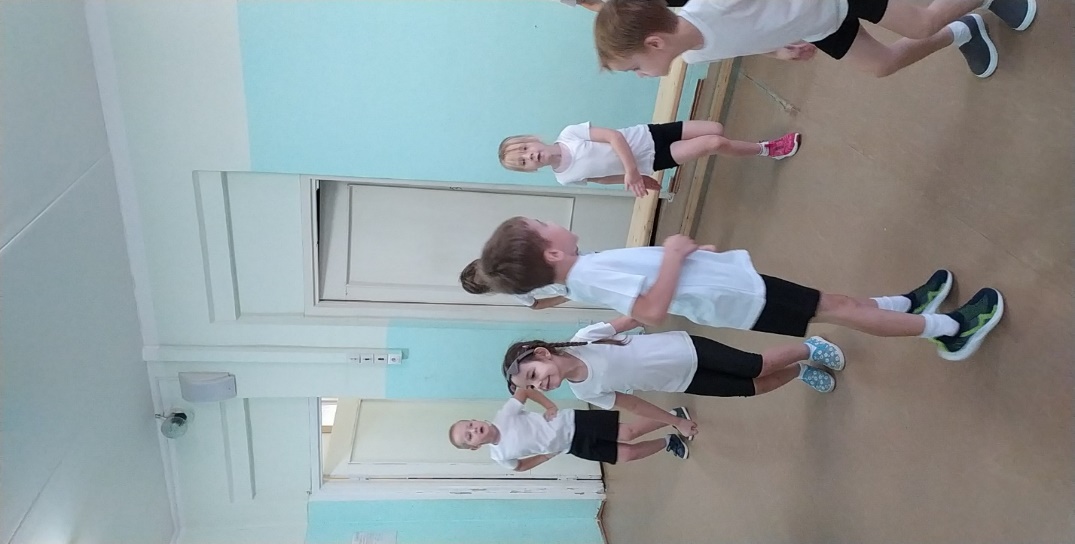 Прогулка.Подкормка зимующих птиц.
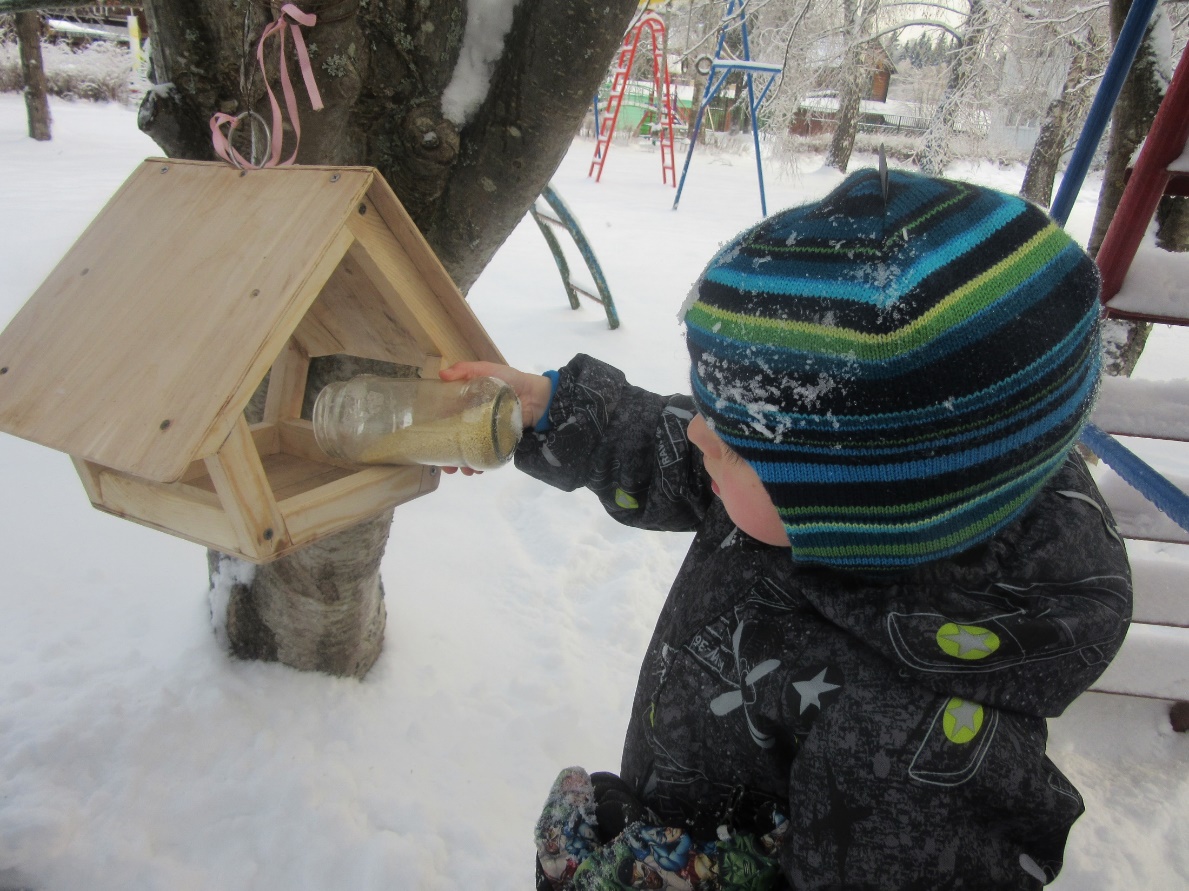 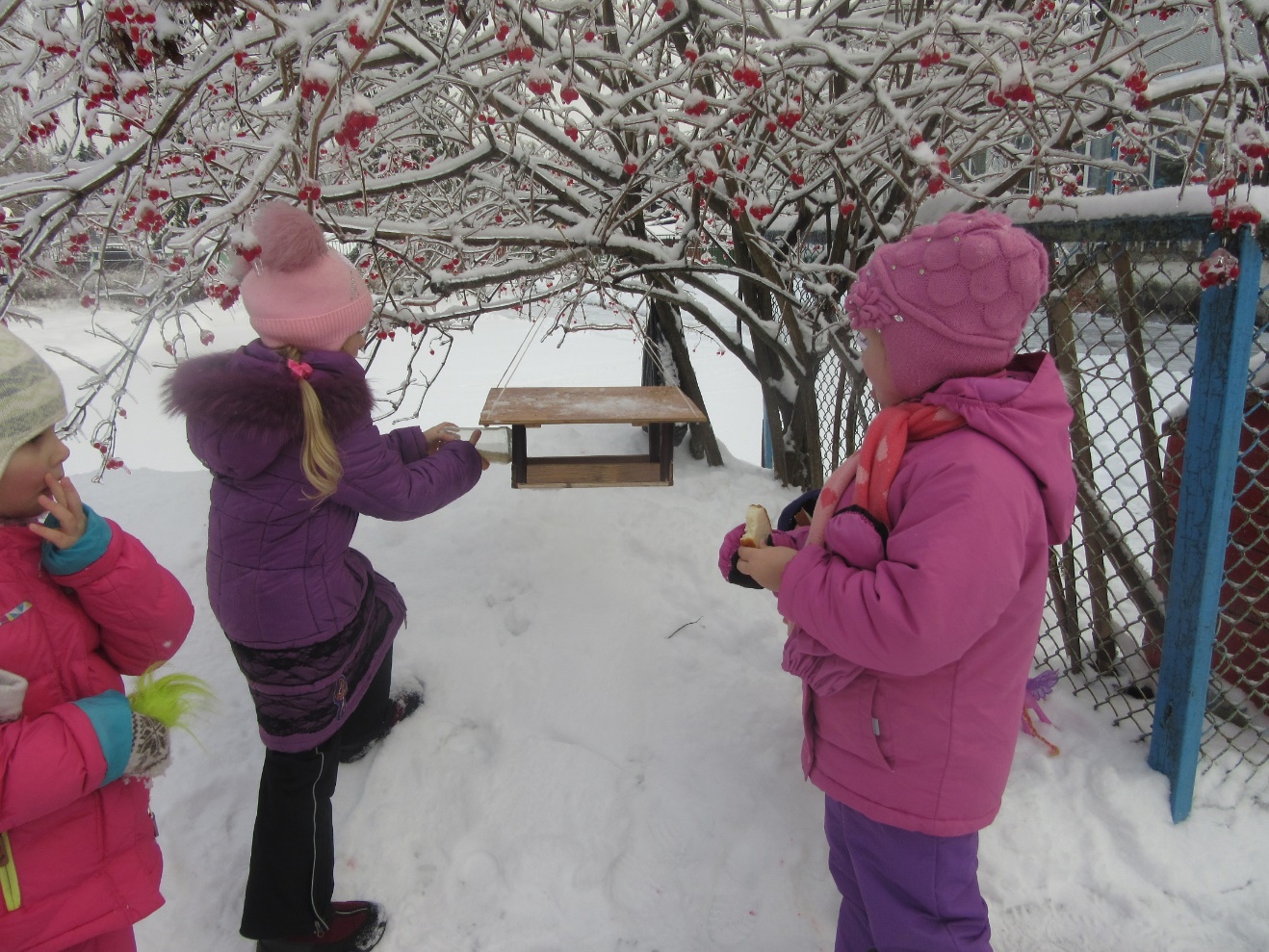 Взаимодействие с родителями.Кормушки для зимующих птиц, сделанные совместно с родителями. Фотографии на тему: «Помогаем родителям».
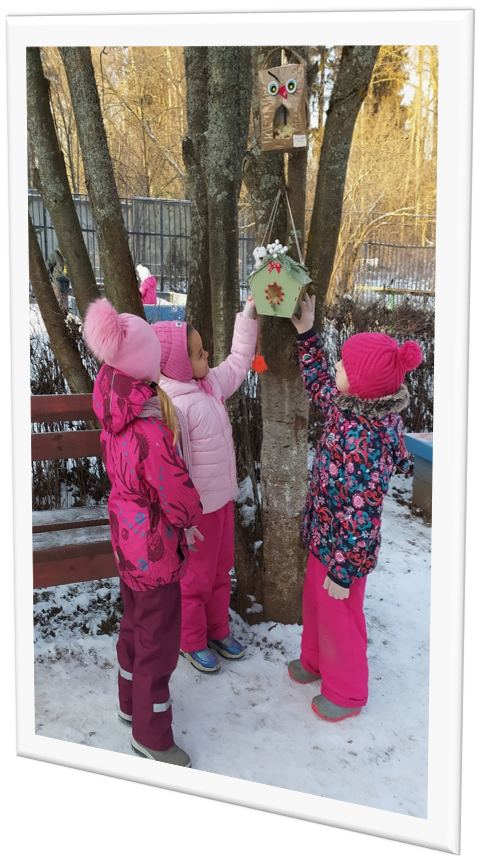 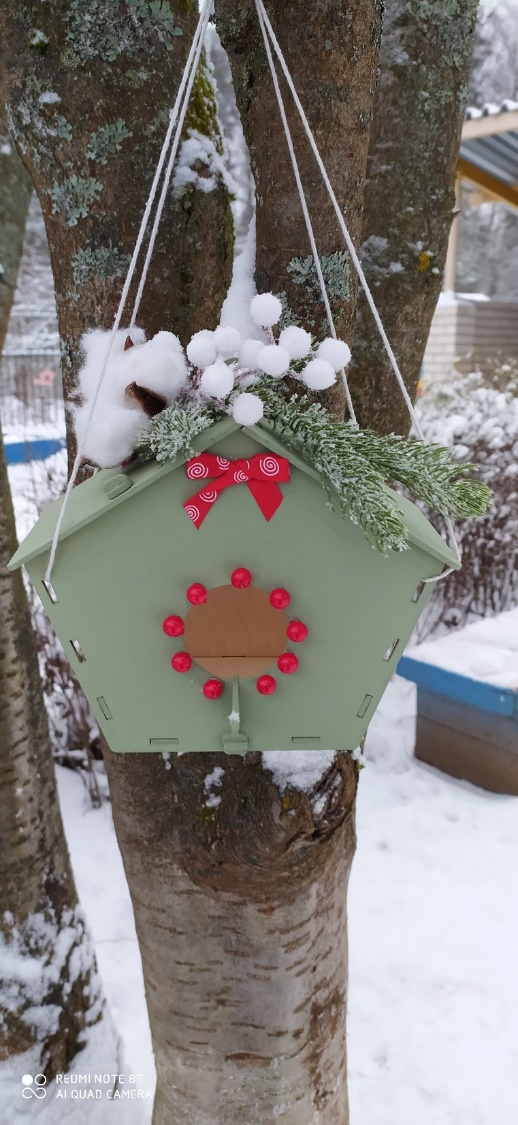 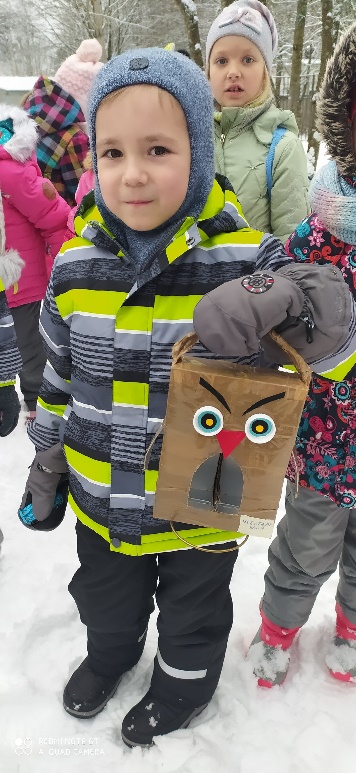 III этап. итоговый
Итоговое занятие по теме: «Доброта и вежливость».Оформление творческого проекта и его презентация.
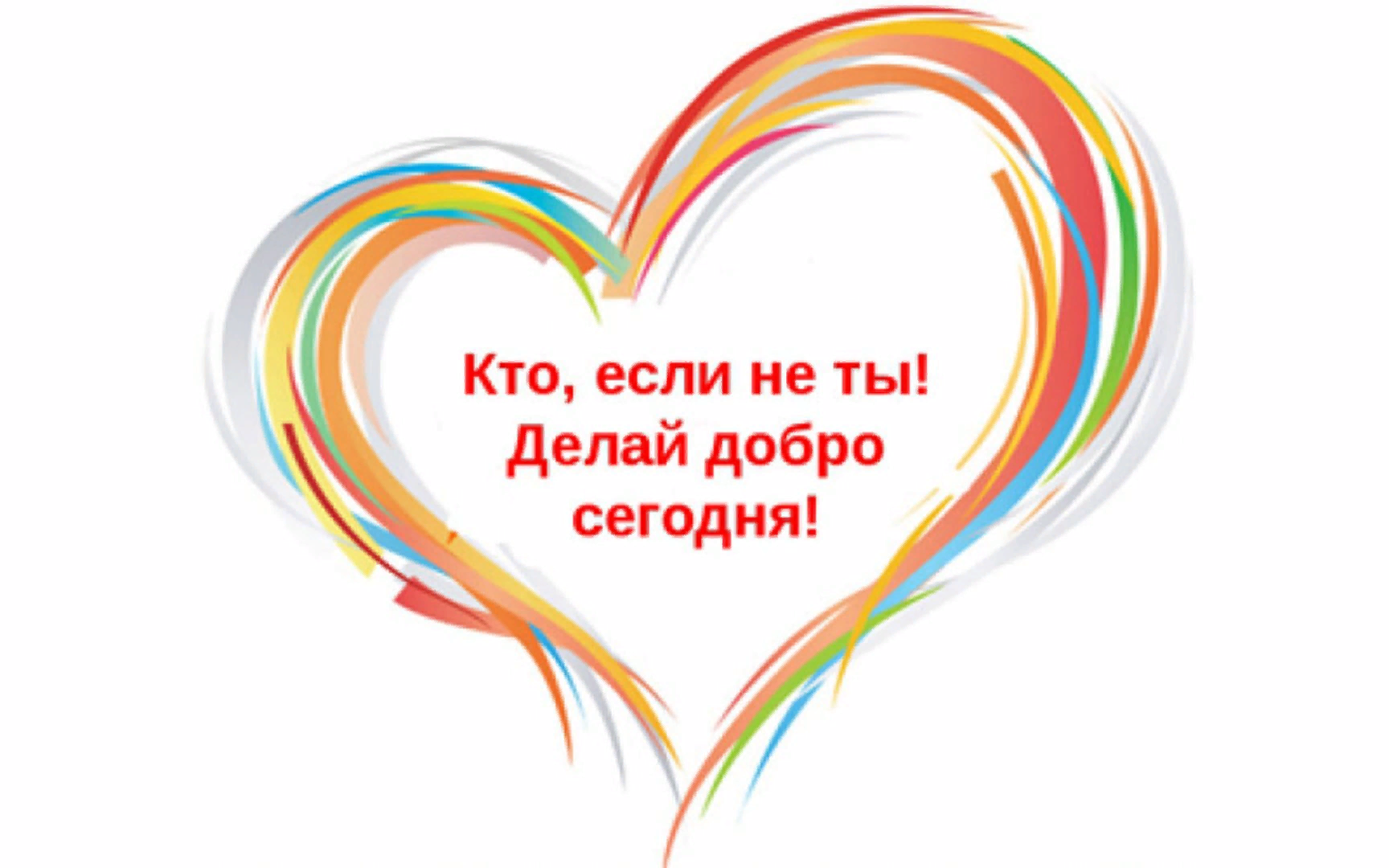 Добрым быть совсем не просто,Не зависит доброта от роста.Не зависит доброта от цвета,Доброта не пряник, не конфета.Если доброта, как солнце, светит,Радуются взрослые и дети.(Н. Тулупова)
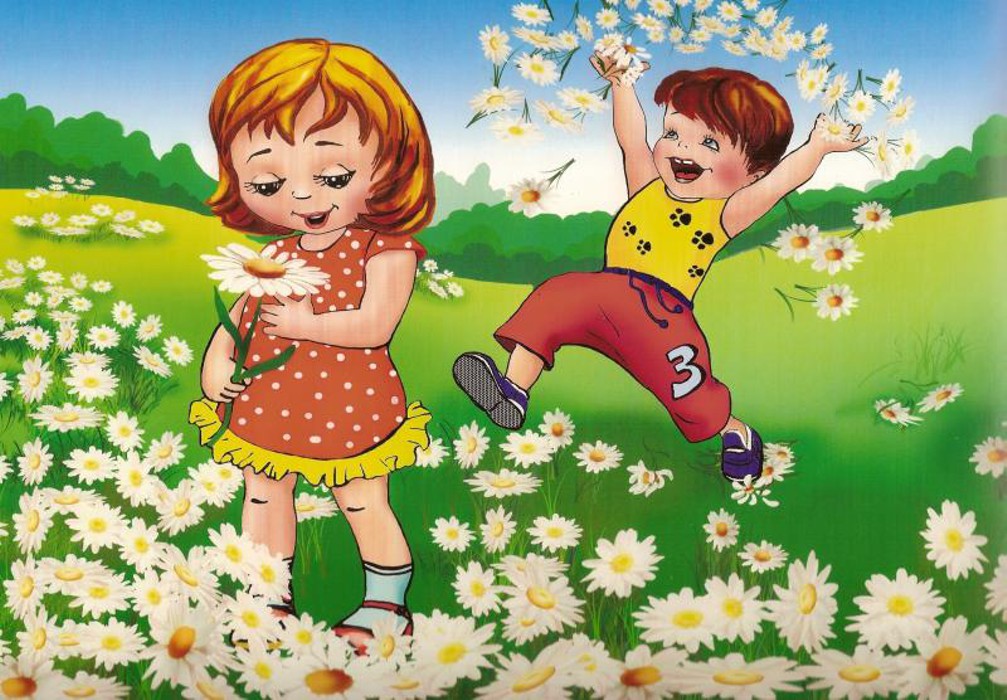